Bernie speaking at People’s Climate March, Montpelier Vermont
Ben & Jerry
F-16 Fighting Falcon fighter bomber
F-35 stealth fighter bomber
page
Colonel Rosanne Greco (with Colin Powell)
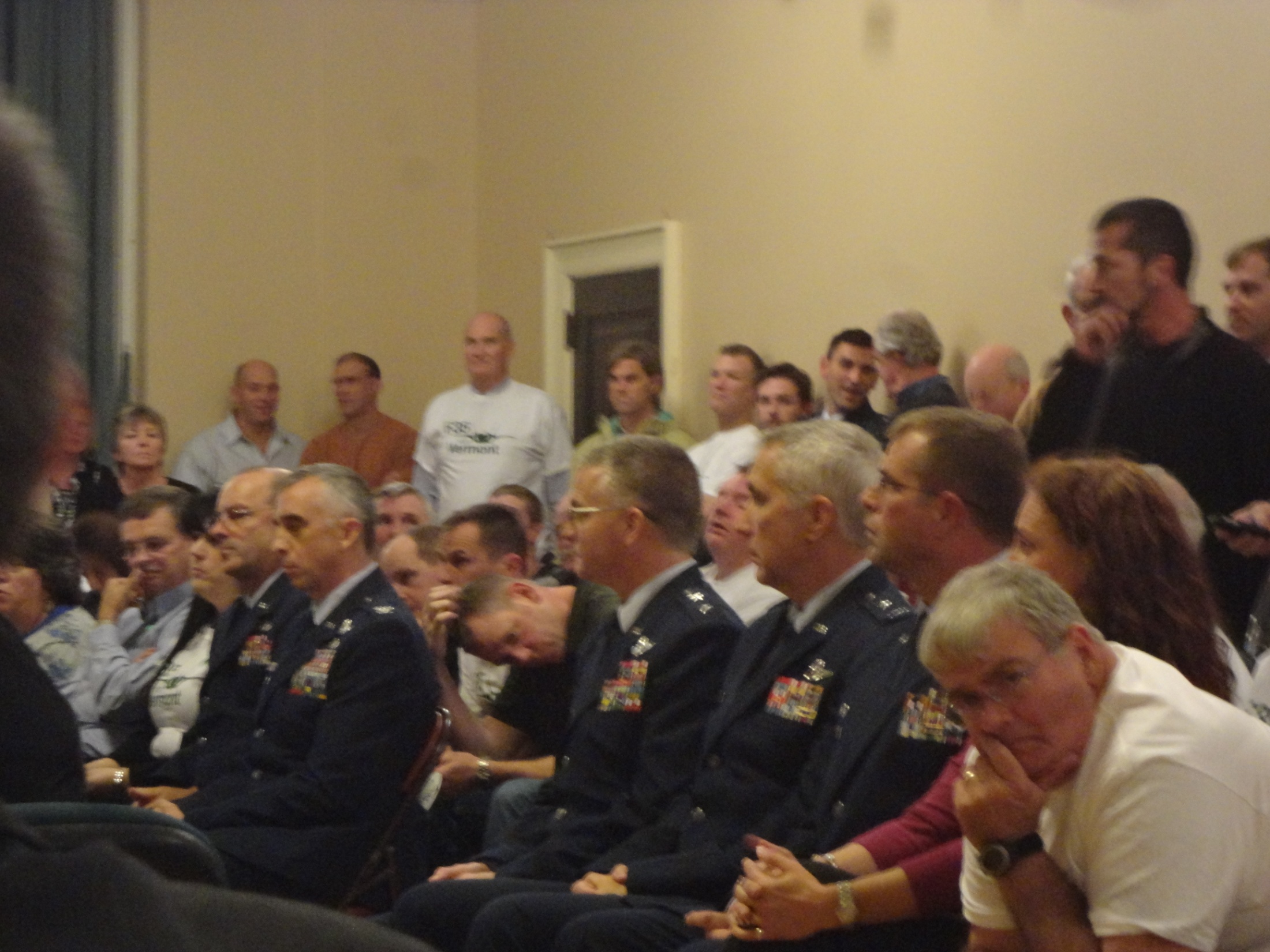 Ben Cohen speaking at rally opposing F-35 outside  Senator Leahy’s Office